ESCHERICHIA COLI
BY MBBSPPT.COM
1
2
Classification of Enterobacteriaceae
3
There are several selective and differential media used to isolate distinguishes between LF & LNF
The most important media are:
MacConkey Agar
Eosin Methylene Blue (EMB) agar
Salmonella Shigella (SS) agar
In addition to Triple Sugar Iron (TSI) agar
4
Morphology
Usually Motile, Produce Peritrichous Flagella
Some Produce Polysaccharide Capsules
Grow Well On Non- Selective Media, Forming Smooth, Colourless Colonies 2-3 Mm In Diameter In 18h On Nutrient Agar
Temperature (15-45°C)
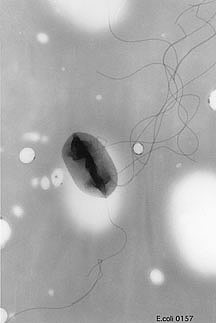 5
E.coli
• Morphology Gram - ve Straight rods,
• 1-3 X 0.4 -0.7 microns,
• Appear in singles or in pairs,
• Motile by peritrichate flagella.
• Very few strains non motile
• Not spore forming, Non acid fast.
6
CULTURAL CHARACTERISTICS
They are aerobes and facultative anaerobes that grow on simple or ordinary media at 37 degree C in 8-24 hours.
7
Liquid medium
After 12-24 hours of incubation uniform turbidity is produced
8
Nutrient agar medium
After 12-18 hours of incubation circular colonies will appear with 1-3 mm diameter.
The colonies will be smooth and colorless.
9
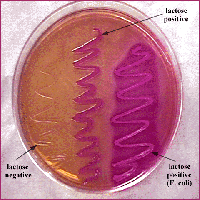 MacConkey agar medium
Method:
MacConkey agar is inoculated with tested 
Incubate the plate in incubator at 37 C/24 hrs 
Results:
organism appears as pink colonies (e.g. E. coli)
10
Blood agar medium
Beta haemolysis will occur in the blood agar medium
11
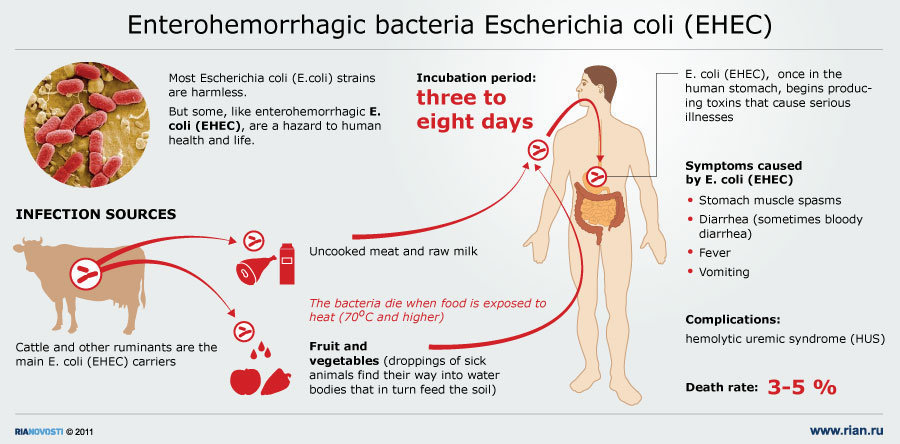 12
pathogenesis
Urinary Tract Infections
The urinary tract is the most common site of E coli infection, and more than 90% of all uncomplicated UTIs are caused by E coli infection. The recurrence rate after a first E coli infection is 44% over 12 months.
E coli causes a wide range of UTIs, including uncomplicated urethritis/cystitis, symptomatic cystitis, pyelonephritis, acute prostatitis, prostatic abscess, and urosepsis.
13
Enteric Infections
As a cause of enteric infections, 6 different mechanisms of action of 6 different varieties of E coli have been reported. 
Enterotoxigenic E coli (ETEC) is a cause of traveler's diarrhea. 
Enteropathogenic E coli (EPEC) is a cause of childhooddiarrhea. 
Enteroinvasive E coli (EIEC) causes a Shigella -like dysentery. 
Enterohemorrhagic E coli (EHEC) causes hemorrhagic colitis or hemolytic-uremic syndrome (HUS).
14
Enteroaggregative E coli (EAggEC) is primarily associated with persistent diarrhea in children in developing countries, and enteroadherent E coli(EAEC) is a cause of childhood diarrhea and traveler's diarrhea. 
ETEC, EPEC, EAggEC, and EAEC colonize the small bowel, and EIEC and EHEC preferentially colonize the large bowel prior to causing diarrhea.
15
Other Infections
Other miscellaneous E coli infections include septic arthritis, endophthalmitis, suppurative thyroiditis, sinusitis, osteomyelitis, endocarditis, and skin and soft-tissue infections (especially in patients with diabetes).
16
LAB DIAGNOSIS
1. Hematological investigations
Within normal limit in the early stages of disease
2. Bacteriological investigations
Microscopic studies
Culture studies
Biochemical studies
Agglutination test
17
MICROSCOPIC STUDIES
After gram staining it will show moderate to large number of gram negative bacilli containing pus cells.
18
CULTURE STUDIES
Blood agar medium or macconkey medium is used for the culture of E.coli
After over night incubation at 37 degree C the medium will show pink, circular, convex colonies.
19
BIOCHEMICAL STUDIES
Sugar fermentation test: fermentation of lactose will occur with the production of gas.
Motility Test: Positive
Indole Test: Positive
MR Test: Positive
VP& Citrate: Negative
20
AGGLUTINATION TEST
The isolated colonies from blood agar medium or macConkey agar medium are further treated with specific anti serum.
Clotting of the medium will occur
21
TREATMENT
Antibiotics generally aren't recommended because they can increase the risk of serious complications. 
If you have a serious E. coli infection that has caused hemolytic uremic syndrome, you'll be hospitalized and given supportive care, including IV fluids, blood transfusions and kidney dialysis.
22
THANK YOU!
23